ЛИСТОПАДНО И ЧЕТИНАРСКО ДРВЕЋE
Ања Завишић
ЛИСТОПАДНО ДРВЕЋЕ
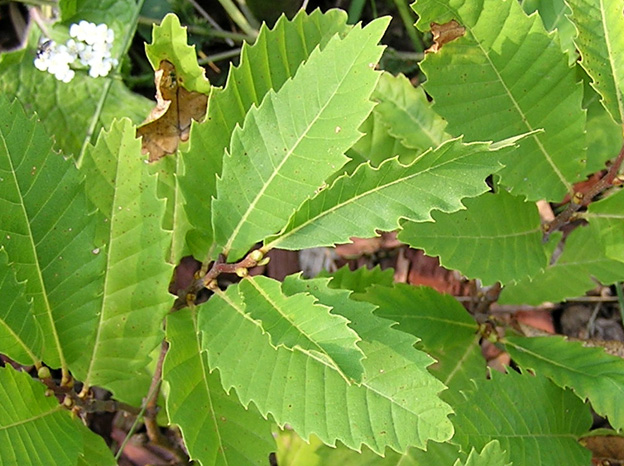 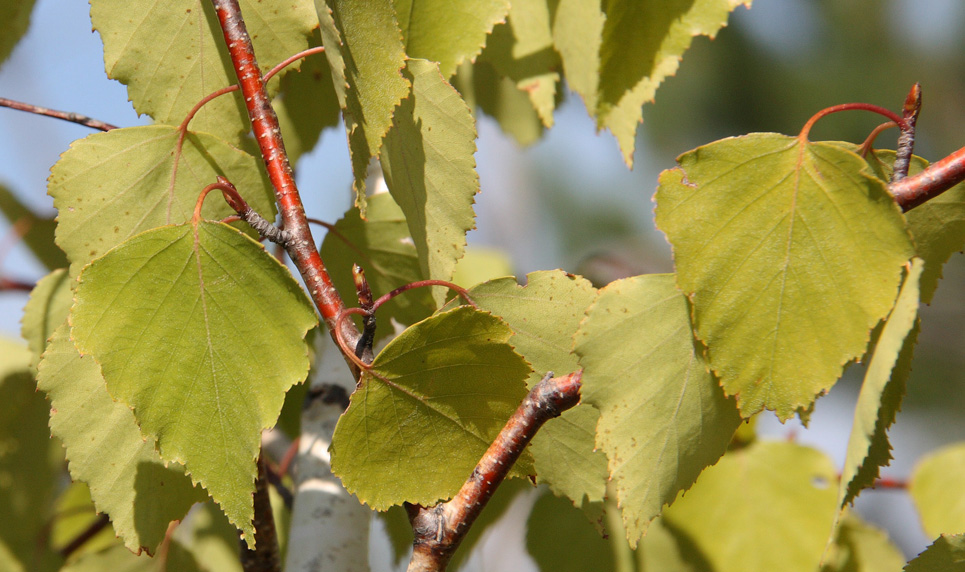 ВОДА
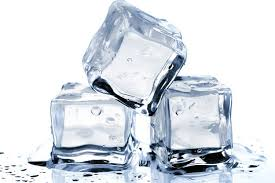 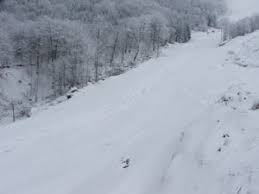 НАЧИН РАСТА
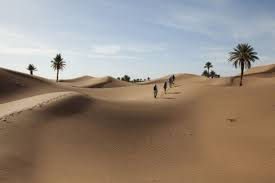 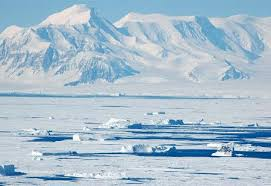 ЗАНИМЉИВОСТ
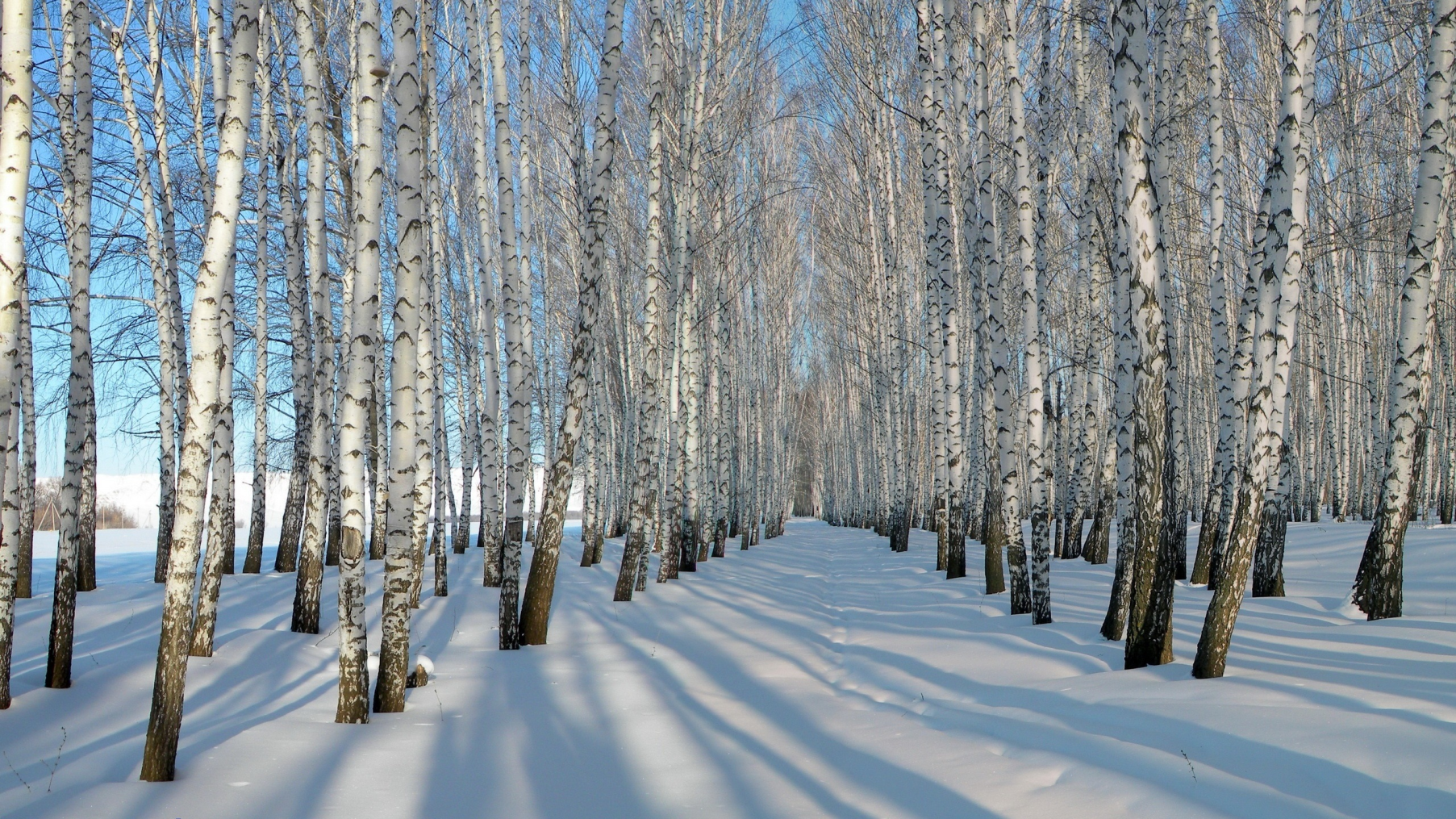 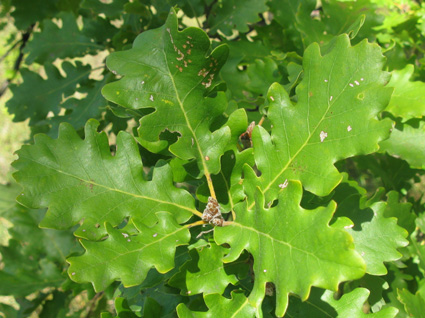 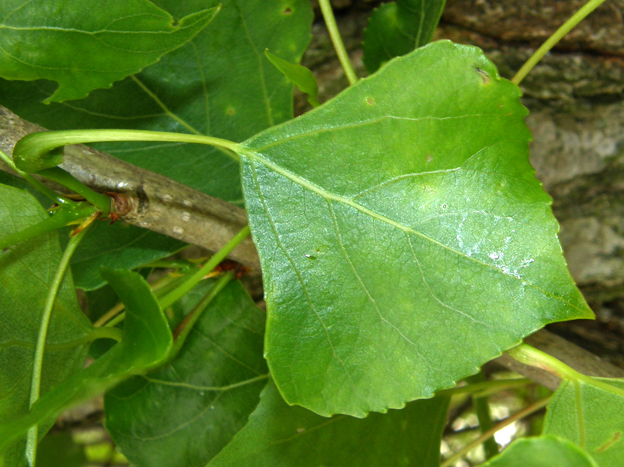 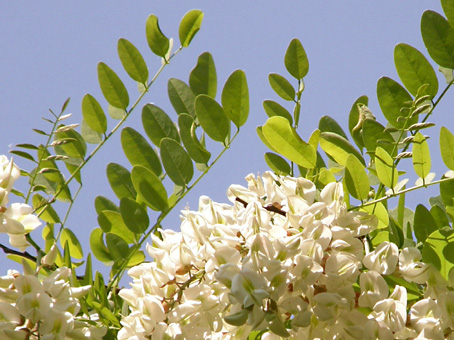 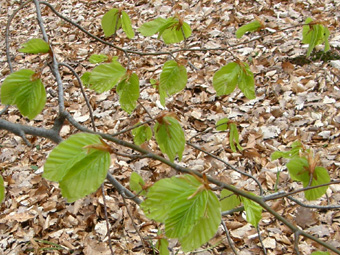 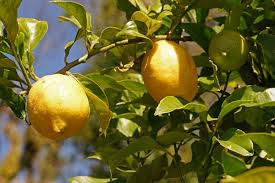 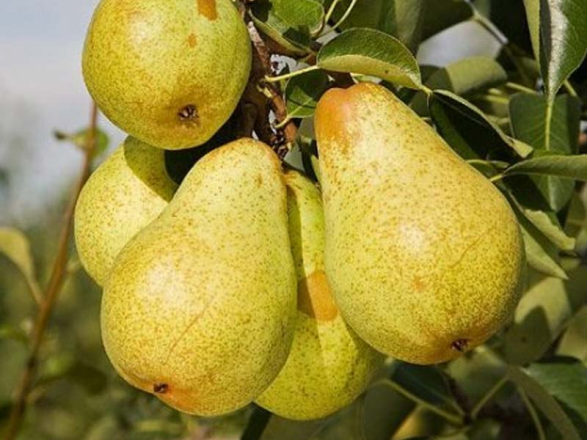 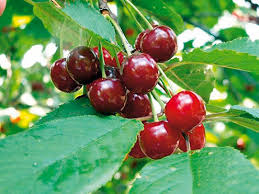 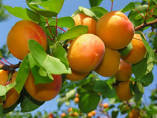 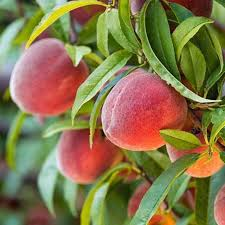 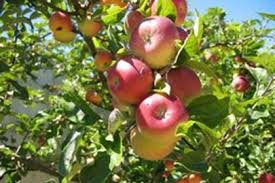 1. ЗАНИМЉИВОСТ
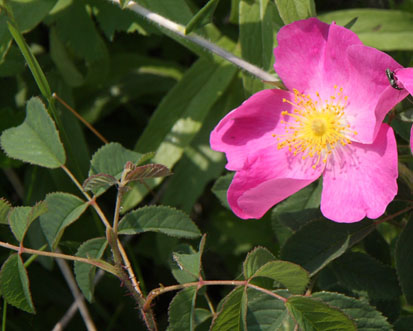 ЧЕТИНАРСКО ДРВЕЋЕ
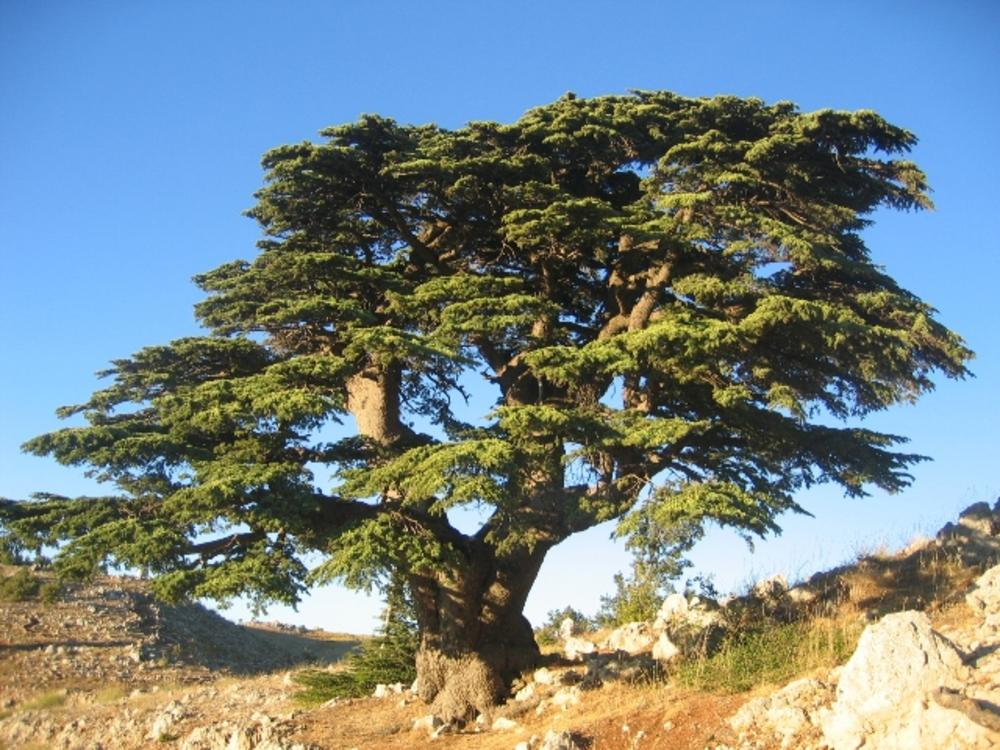 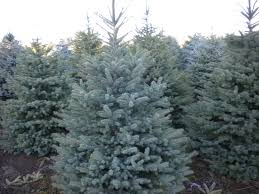 ОПСТАНАК
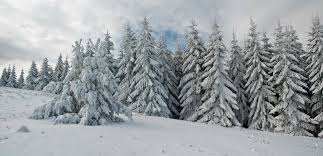 АСИМИЛАЦИОНИ ОРГАНИ
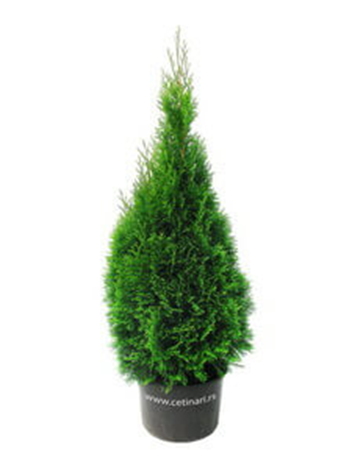 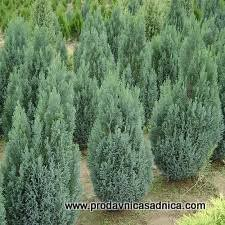 ЗАНИМЉИВСТ
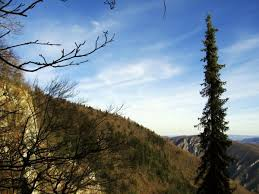 2. ЗАНИМЉИВОСТ
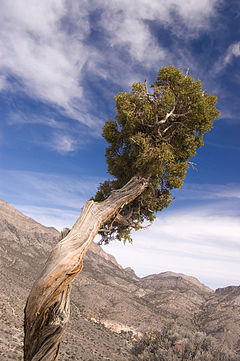 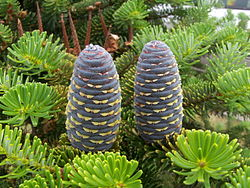 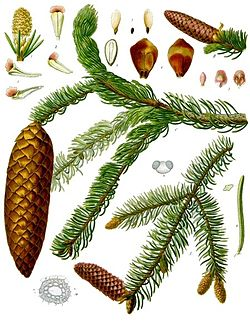 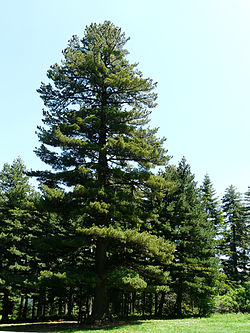 КВИЗ
1.Како се зове лист зимзеленог дрвећа?
а) меснати лист
б) четина
в) бодља
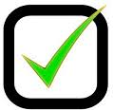 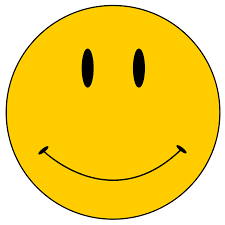 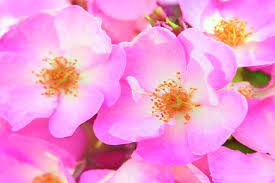 2. Како се зове зимзелена ружа?
а) гајска
б) пасја ружа
в) дивља ружа
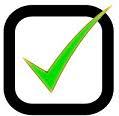 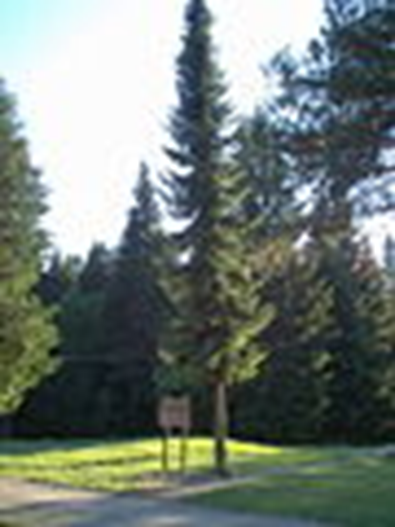 3. На којој планини је откривена Панчићева оморика?
а) Тара
б) Копаоник
в) Златибор
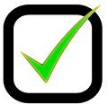 4. Да ли вам се више свиђа листопадно или четинарско дрвеће?
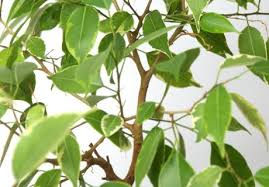 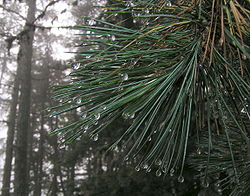 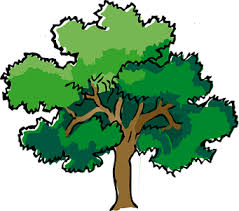 ХВАЛА НА ПЛАЖИ
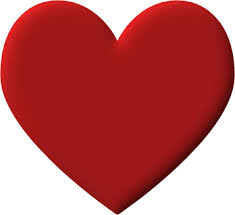